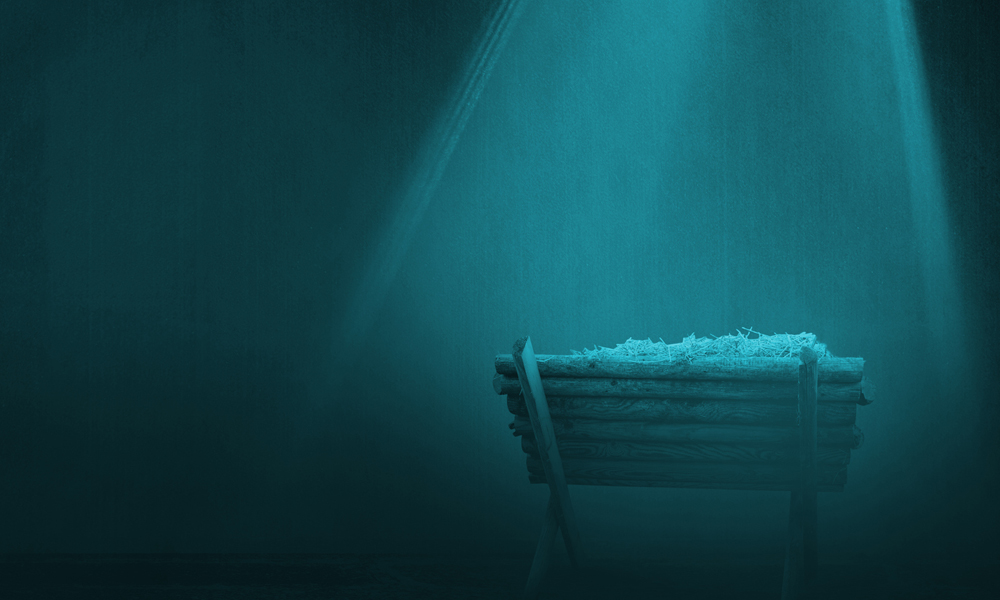 The Relevance of the Incarnation
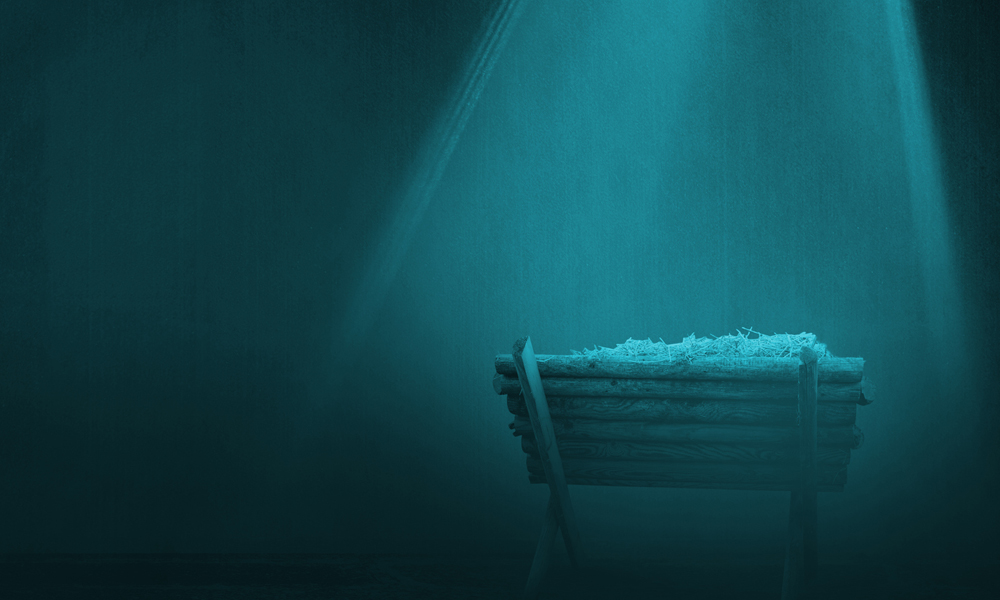 The Relevance of the Incarnation
To Deny the Incarnation Is to Deny Christ
1st John 4:2-3
Matthew 10:32-33
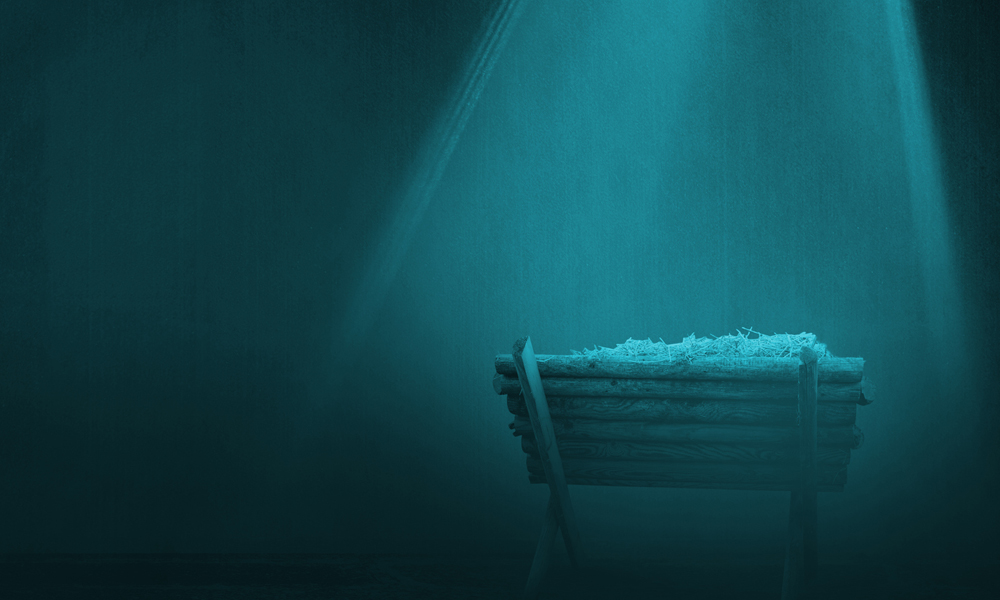 The Relevance of the Incarnation
The Incarnation Fulfilled God’s Promise
Romans 1:1-4
2nd Samuel 7:12-17
Acts 2:22-36
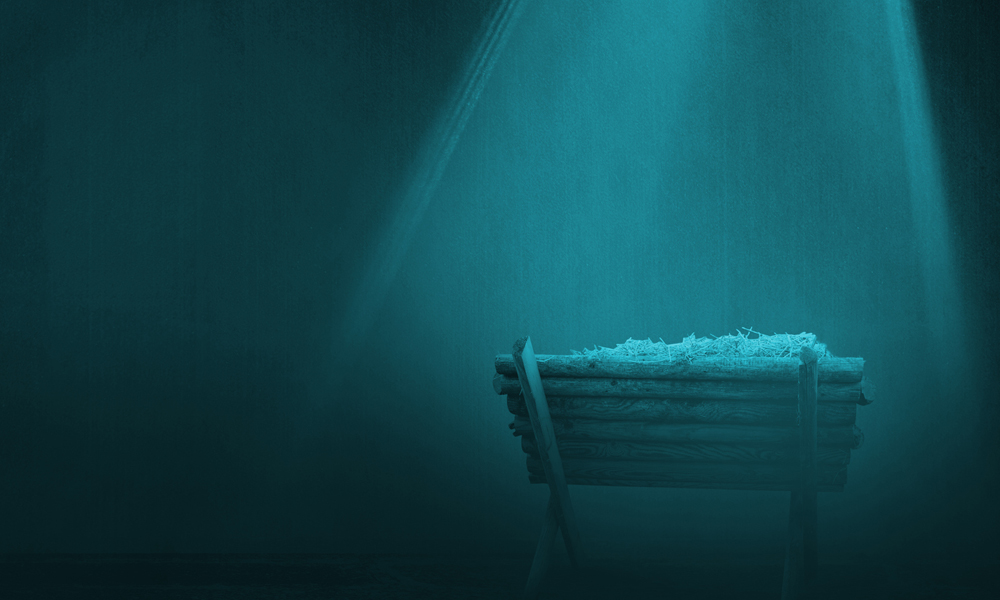 The Relevance of the Incarnation
The Incarnation Was Necessary to Conquer Death
Hebrews 2:9-16
1st Corinthians 15:20-23, 50-57
Revelation 1:18
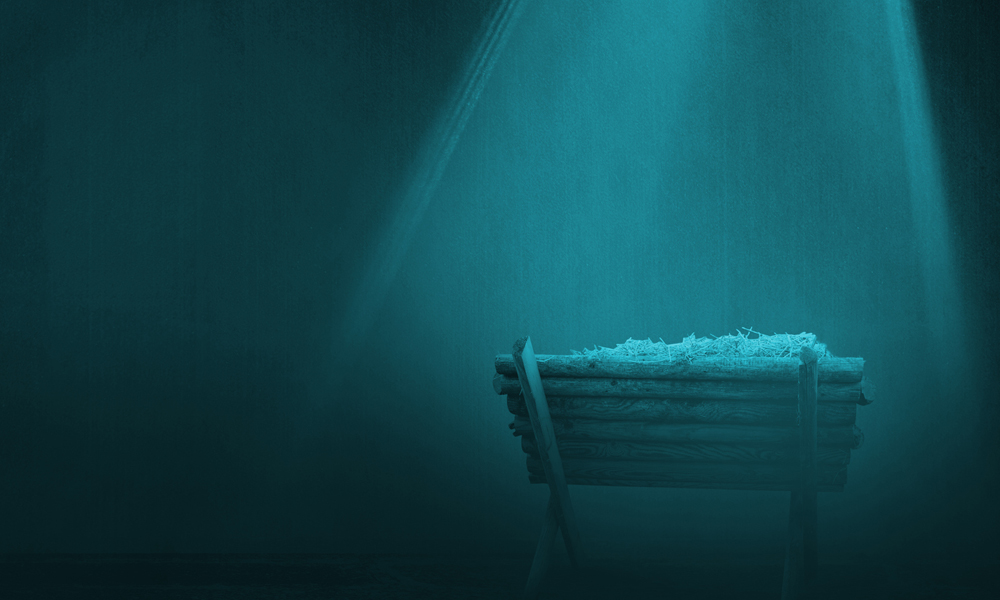 The Relevance of the Incarnation
The Incarnation Enabled Christ’s Sympathy
Hebrews 2:17-18
Matthew 4:1-11
Hebrews 4:14-16
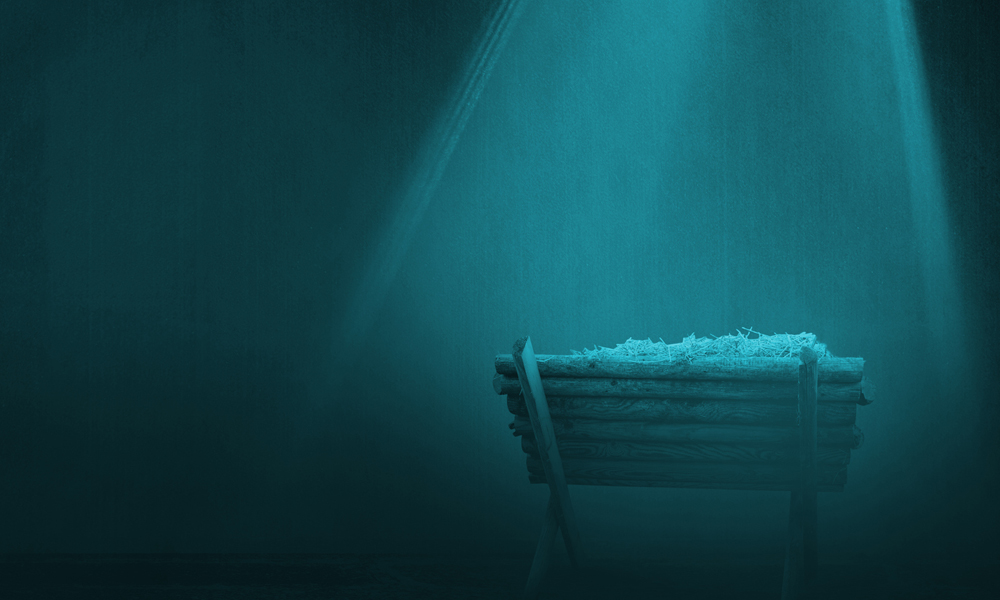 The Relevance of the Incarnation
The Incarnation Taught Him Submission
Hebrews 5:5-11
John 5:30; 6:38; 8:28-29; 14:31; 15:10; 17:4
1st Corinthians 11:3
Philippians 2:5-8
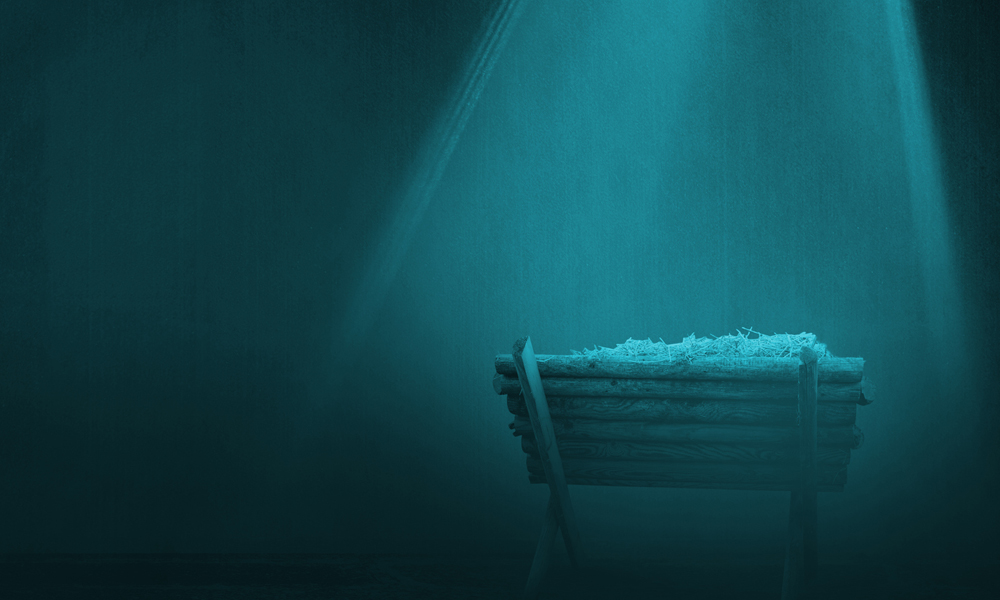 The Relevance of the Incarnation
Conclusion
Colossians 2:21-23
1st Corinthians 15:1-4
1st Corinthians 11:23-26
Romans 6:3-6